독도는 누구의 땅인가?
21546021 금융보험학과 손은빈
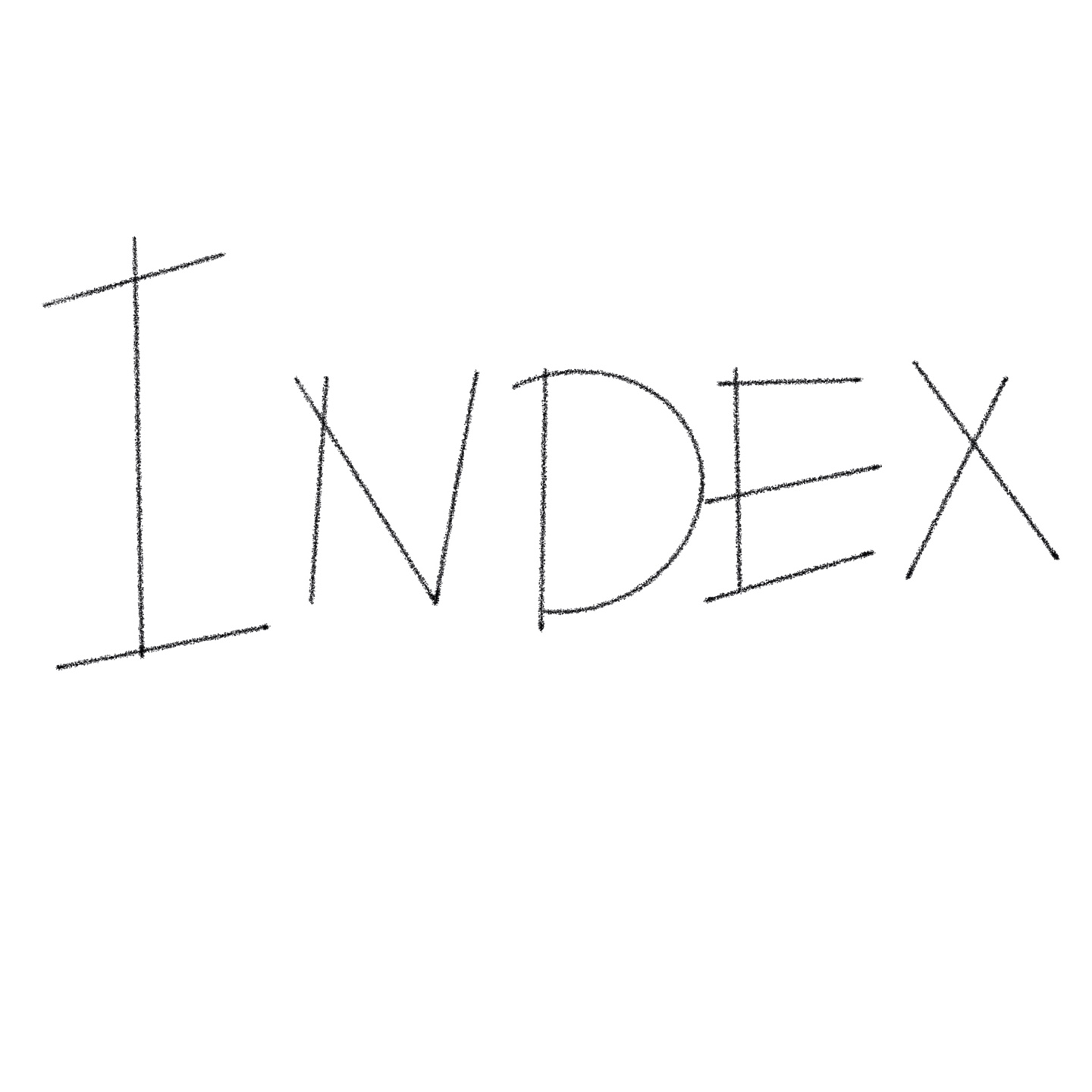 1. 독도는

2. 한국의 국제법적 사료 및 주장

3. 일본의 국제법적 사료 및 주장

4. 참고자료
1. 독도는
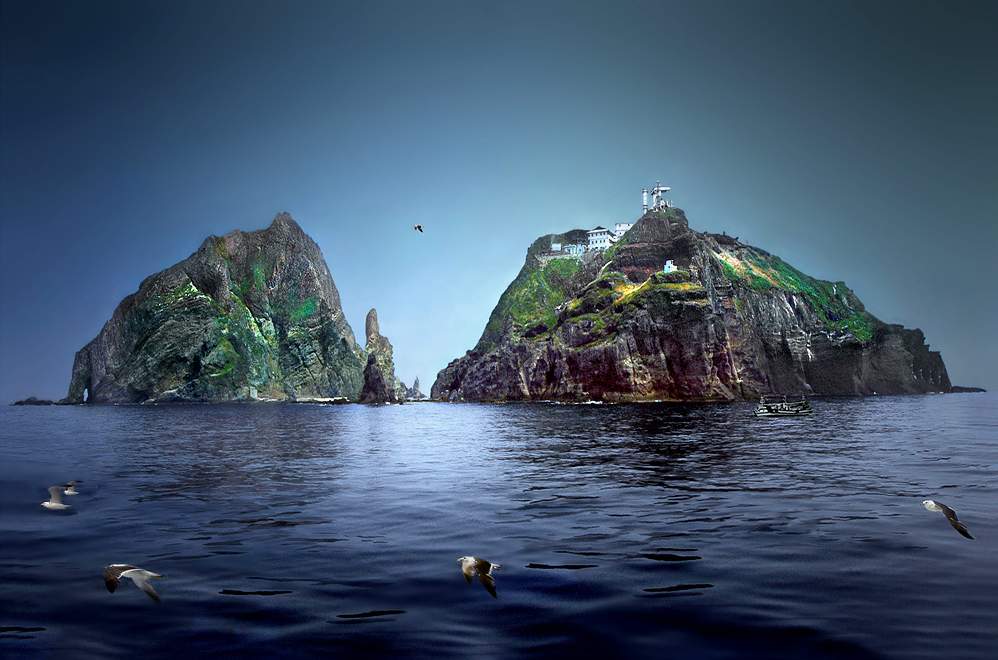 독도
1. 독도는
동도와 서도
울릉도 동남쪽 87.4km
경상북도 울릉군 울릉읍 독도리 산 1-37번지
천연기념물 336호
다양한 해조류 및 지하자원
1. 독도는
1) ‘독도는 우리땅’ 노래를 들으며 독도에 대해 알아봅시다.
https://www.youtube.com/watch?v=mHZeW0EPwy4
2) 바뀐 ‘독도는 우리땅‘ 노래
https://www.youtube.com/watch?v=5u6NjM75Twc
2. 한국의 국제법적 사료 및 주장
조선시대 이전
삼국사기

관 주도로 편찬된 우리나라 최고로 오래된 역사서

제4 신라본기 제4 ‘지증마립간 13년 조’ : 우산국은 명주(현 강릉)의 정동쪽 바다에 있는 섬인데, 혹은 울릉도라고도 한다. 그 나라의 땅은 사방 일 백리

신라본기의 기록에 의하면 우산국은 곧 울릉도 이다

그 땅은 사방 100리라고 하였으므로 우산국은 울릉도 뿐만 아니라 독도와 그 주변의 모든 섬들을 포함
2. 한국의 국제법적 사료 및 주장
조선시대 이전
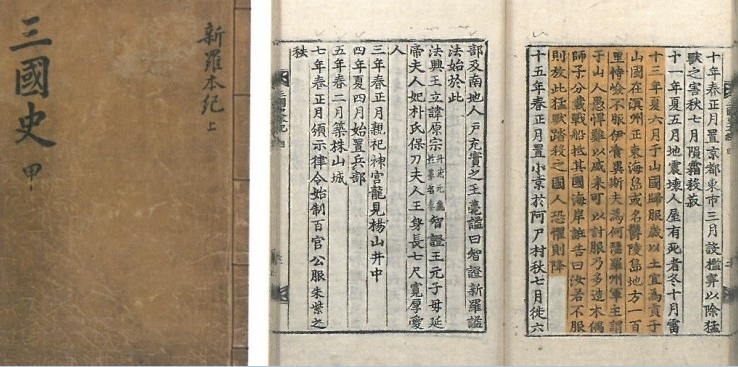 삼국사기
2. 한국의 국제법적 사료 및 주장
조선시대 이전
2) 고려사

- 독도에 대해 언급한 우리나라 최초의 역사서

1395년(태조 4년) 정월에 정도전과 정총이 주도해 편찬한 [고려국사] 37권에 속한 내용을 재편집한 역사서

독도를 ‘일운우산무릉본이도상거불원풍일청명측가망견’이라 기록

원래 우산과 무릉은 다른 2개의 섬으로 그 거리가 멀지 않지만 바람이 불고 맑은 날이면 눈으로 볼 수 있다”는 뜻
2. 한국의 국제법적 사료 및 주장
조선시대 이전
2) 고려사
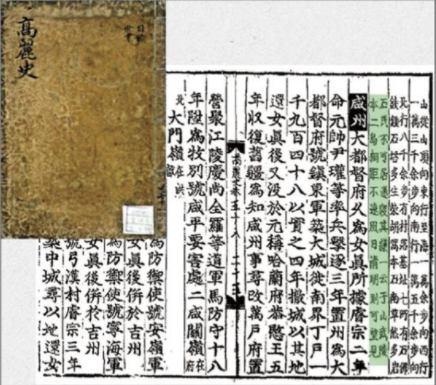 2. 한국의 국제법적 사료 및 주장
조선시대
세종실록지리지

- “우산도(于山島) · 울릉도(鬱陵島)는 무릉(武陵)이라고도 하고 우릉(羽陵)이라고도 한다

- “두 섬은 현의 정동쪽 바다 한가운데 있다”라고 기록

- 지리지의 내용이 구체화되었다는 것은 그 지역에 대한 조사가 자세히 이루어졌음을 의미

- 『세종실록지리지』 이후 계속적으로 독도가 우리의 영토라는 인식
2. 한국의 국제법적 사료 및 주장
조선시대
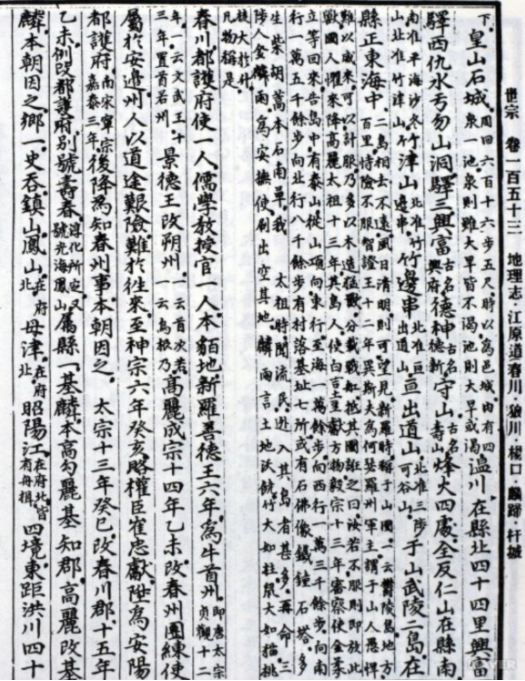 세종실록지리지
2. 한국의 국제법적 사료 및 주장
조선시대
2) 만기요람

1808년 서영보, 심상규 등이 조선 ‘순조’ 임금의 명을 받아 제작한 책

왕이 정사(나라 일)에 참고할 수 있도록 재정과 군정에 관한 내용을 기록한 역사서

“여지지운 울릉우산개우산국지 우산즉왜소위송도야”

“[여지지]에 이르기를 울릉과 우산은 모두 우산국의 땅이다. 우산은 바로 일본이 말하는 송도다.”

‘우산국’에 ‘울릉’과 ‘우산’이 모두 포함되어 있으며, ‘우산’은 당시 일본이 말하는 ‘송도’임을 증명
2. 한국의 국제법적 사료 및 주장
조선시대
2) 만기요람
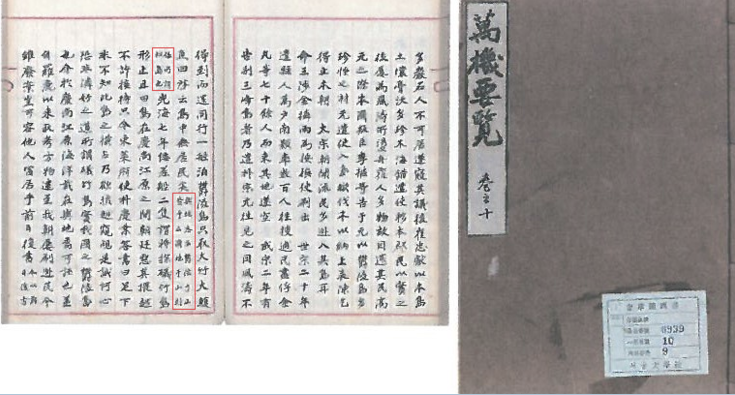 2. 한국의 국제법적 사료 및 주장
조선시대
3) 동국문헌비고

- “울릉우산개우산국지 우산즉왜소위송도야”

- “울릉과 우산은 모두 우산국의 땅인데, 우산은 일본이 말하는 송도”

- 산국은 분명 울릉도와 독도를 포함한 해양국을 말하는 것
2. 한국의 국제법적 사료 및 주장
조선시대
3) 동국문헌비고
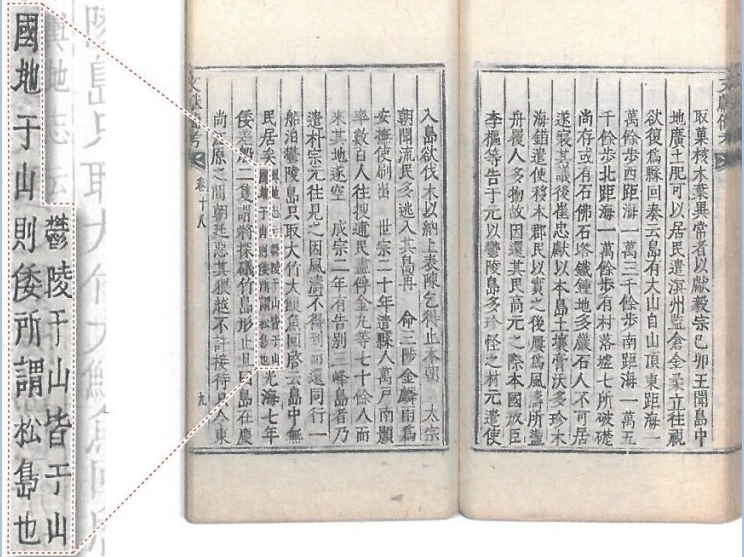 2. 한국의 국제법적 사료 및 주장
조선시대
4) 숙종실록

- 조선 제19대 왕 숙종의 재위 기간의 역사를 기록한 책

- 안용복 사건 : 독도 영유권을 둘러싼 최초의 논쟁

- 계유년(1693년) 봄에 울산의 어부 40여 명이 울릉도(鬱陵島)에 배를 대었는데, 왜인(倭人)의 배가 마침 이르러, 박어둔(朴於屯)·안용복(安龍福) 등 2인을 꾀어내 (백기주로) 잡아서 가버렸다"

- "지리적으로 일본 보다는 조선과 더 가깝기 때문에 조선의 지계임을 의심할 여지가 없다"고 유시(諭示)하였다.
2. 한국의 국제법적 사료 및 주장
조선시대
4) 숙종실록
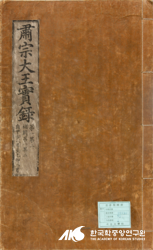 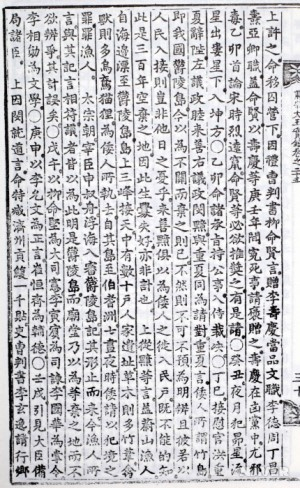 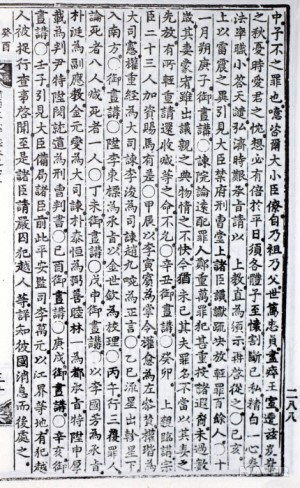 2. 한국의 국제법적 사료 및 주장
근현대
내무성 질문서

- 1887년 일본의 내무성에서는 시마네현이 제출한 기록과 지도, 그리고 조선과 교환한 문서 등 울릉도와 독도에 관한 자료를 검토한 후 두 섬은 일본 영토가 아니라고 결론 지었다

- 태정관에 최종 결정을 내려줄 것을 요청

- 태정관은 1877년 3월 29일 “다케시마 외 일도에 관한 건은 일본과 관계가없음을 알 것”이라는 지령을 하달

- 즉 태정관 지령 문서는 일본 정부가 독도를 일본 영토가 아니라고 인정한 공식 문서라고 볼 수 있다
2. 한국의 국제법적 사료 및 주장
근현대
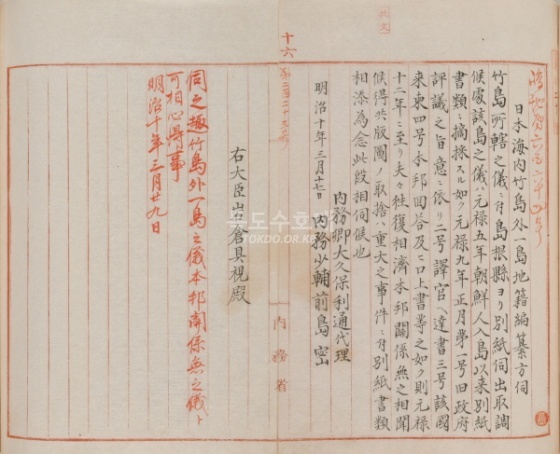 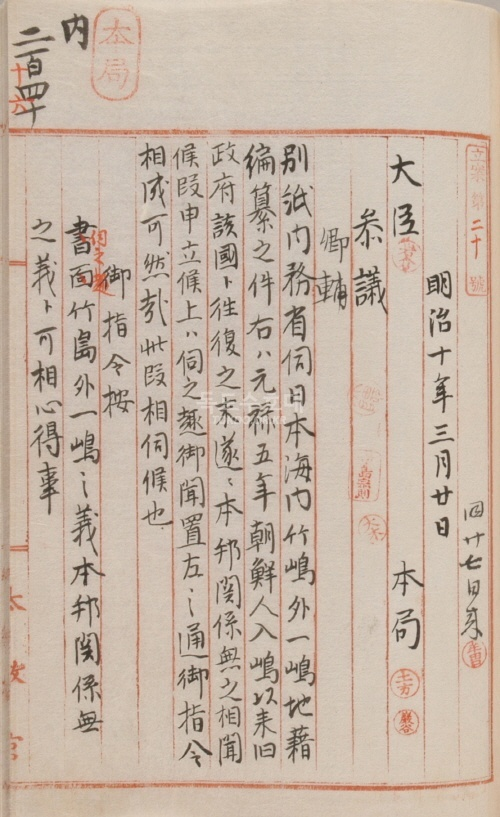 내무성 질문서
2. 한국의 국제법적 사료 및 주장
근현대
2) 대한제국 칙령 제41호

- 고종은 ‘대한제국 칙령 41호’를 공포함으로써 울릉도를 울도로 개칭하고 도감을 군수로 승격

- ‘대한제국 칙령 제41호’는 1900년 10월 27일자 “관보”(제1716호)에 실려 울릉도와 독도에 대한 대한제국의 주권을 근대법적으로 천명하고 재확인

- 해방 이후엔 ‘연합국 최고사령관 각서 제677호(=SCAPIN 제677호)’ : ‘일본 국외의 모든 지역’에 대한 통치 및 행정상의 권력 행사를 중지

- 일본의 영토를 구성하는 인접하는 여러 소도’에 울릉도, 독도, 제주도 등이 포함되지 않는다고 명시
2. 한국의 국제법적 사료 및 주장
근현대
2) 대한제국 칙령 제41호
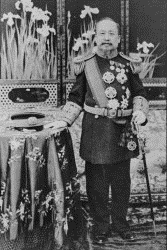 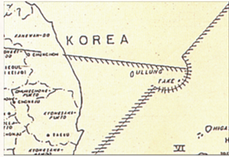 3. 일본의 국제법적 사료 및 주장
샌프란시스코 평화조약에서의 내용

“일본은 조선의 독립을 승인하고 제주도, 거문도 및 울릉도를 비롯하 조선에 대한 모든 권리, 권원 및 청구권을 포기한다”

즉, 평화 조약은 일본이 포기하는 조선에 포함되는 섬을 열거했으며 그 중에 독도를 포함하지 않아서 이 섬은 여전히 일본의 영토인 것

평화 조약 기초 단계에서 한국 정부에서 연합국에 대한 일본이 독도를 포기하는 것을 명기하도록 압력이 있었지만, 연합국은 이를 불허
3. 일본의 국제법적 사료 및 주장
태정관의 내용

- 태정관 결정이 이루어진 1877년(메이지 10년) 당시 일본은 막부체제에서 메이지의 내각제도로 이행(1885년)하는 과도기

- 연구자 사이에 견해가 나뉘어 일부 사람은 이 결정의 대상인 섬이 독도인지 분명하지 않는다는 이유로 이 자료를 빼앗으려 하지 않는 것

- 과거 울릉도는 "다케시마"로 불렸다. 한편 현재의 독도는 "송도"로 불리고 있었는지, "밖 한 섬"라고 표현되어 있었다

- (송도 외일도)은 두 개의 섬인지 아니면 한 섬에 두 개의 이름이 있는지 여러 설이 있어 정부 부내에서는 어느 쪽이 옳은지 결정하는 것이 없다고까지 적혀 있었다
3. 일본의 국제법적 사료 및 주장
태정관의 내용
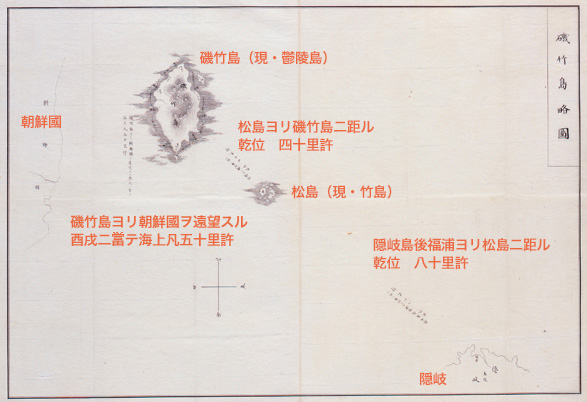 3. 일본의 국제법적 사료 및 주장
안용복 사건에 대한 반박

- 일본에서는 그 진술의 신빙성이 낮다고 보이는 등 세평이 나도는 것

- 첫째, 1693년(겐로쿠 6년) 안용복과 또 한 명의 조선어민이 울릉도에서 만난 일본인에게 요나고(米子)로 끌려왔으나 일본측이 억지로 끌고 가려 한 것이 아니라 평화롭게 일본에 온 것이다

- 둘째, 안용복은 일본에 머무는 동안 후대를 받았고 오키섬에서는 술도 마셨다. 그 후 안용복은 요나고로 끌려와 잠시 머물다가 돗토리·나가사키·대마도를 경유하여 그해 말 귀국하였는데, 나가사키로 가는 길에서는 '상당한 진수성찬'이 나왔다고 하였다

- 셋째, 안용복은 귀국한 지 2년 반 만에 조선 사람 10명과 함께 큰 깃발을 꽂은 배를 타고 다시 돗토리 아카사키나다를 방문했다
3. 일본의 국제법적 사료 및 주장
고문헌으로는 실효지배에 불충분

- 어떤 섬이 어느 한 국가에 속한다는 것을 결정짓는 중요한 조건은 실효지배 여부

어떤 섬이 어느 한 국가에 속한다는 것을 결정짓는 중요한 조건은 실효지배 여부다. 옛 문헌에 기술이 있는 것이 영유권 주장의 근거로서 거론되는 것이 자주 있지만, 그 것만으로는 실효 지배의 설명이 되지 않는다

국제사법재판소에서 해결을 도모하는 것이 바람직
4. 참고자료
독도수호대
한국 외교부 독도 사이트
네이버 백과
일본 외교부 독도 사이트
平成 19 年度島根県高等学校地歴・公民科 教育研究会研究大会 講演メモ 塚本 孝 平成
FACTA 기사
Google
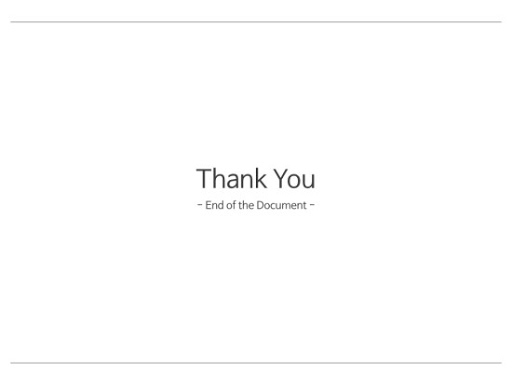